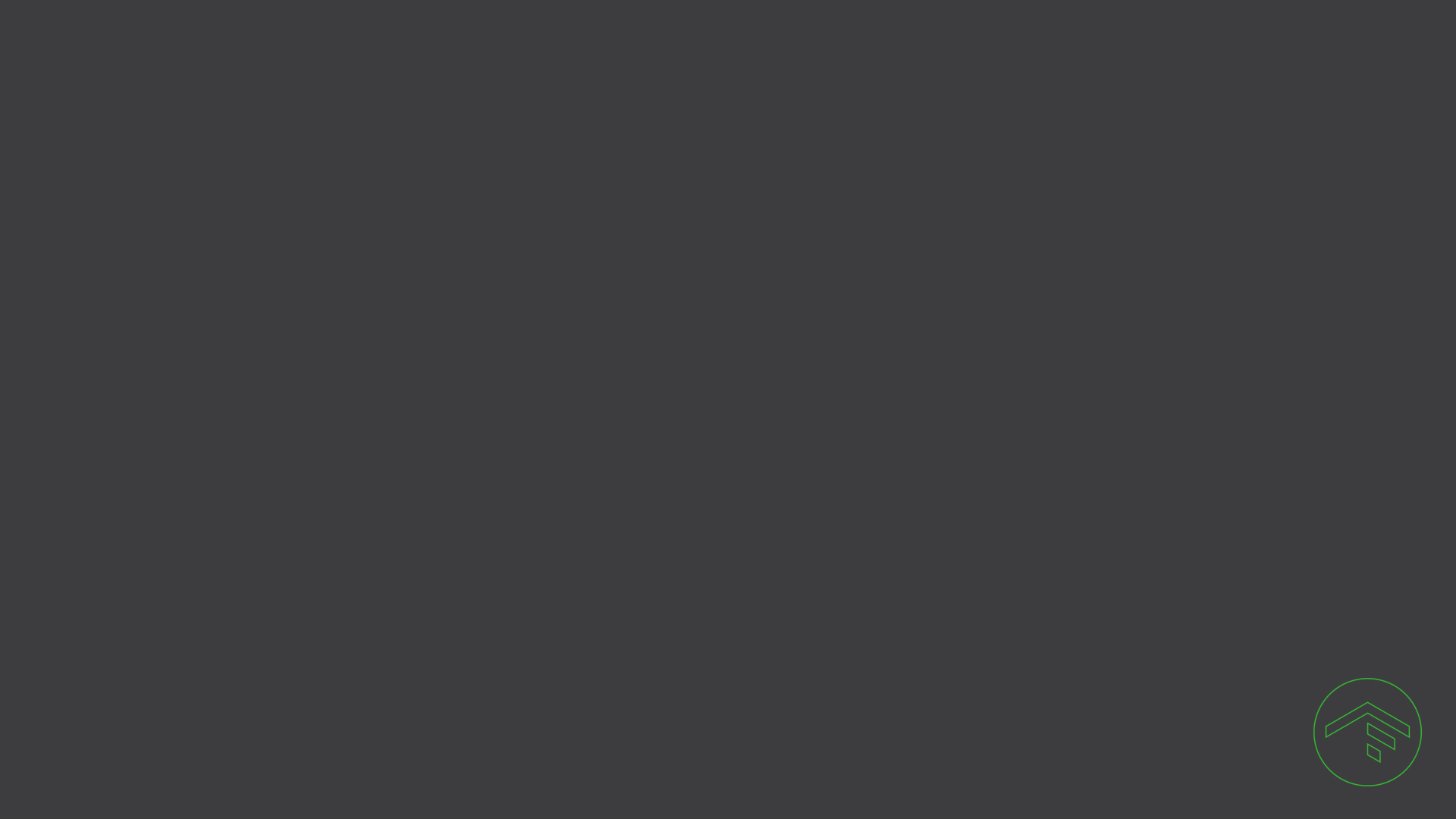 GROWTH PLAN TITLE
NAME
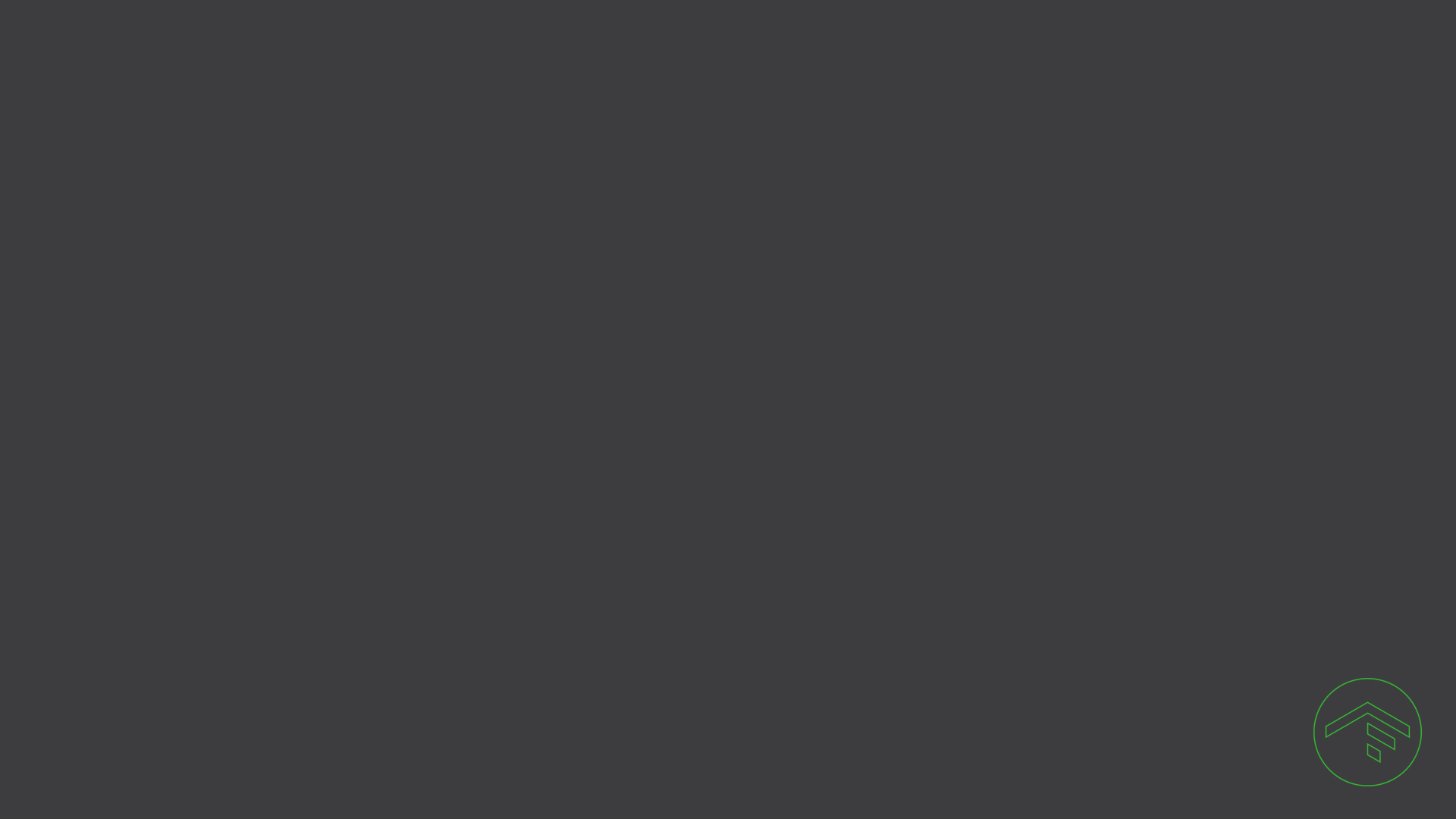 MY BIG TAKEAWAY:
TYPE TAKEAWAY HERE
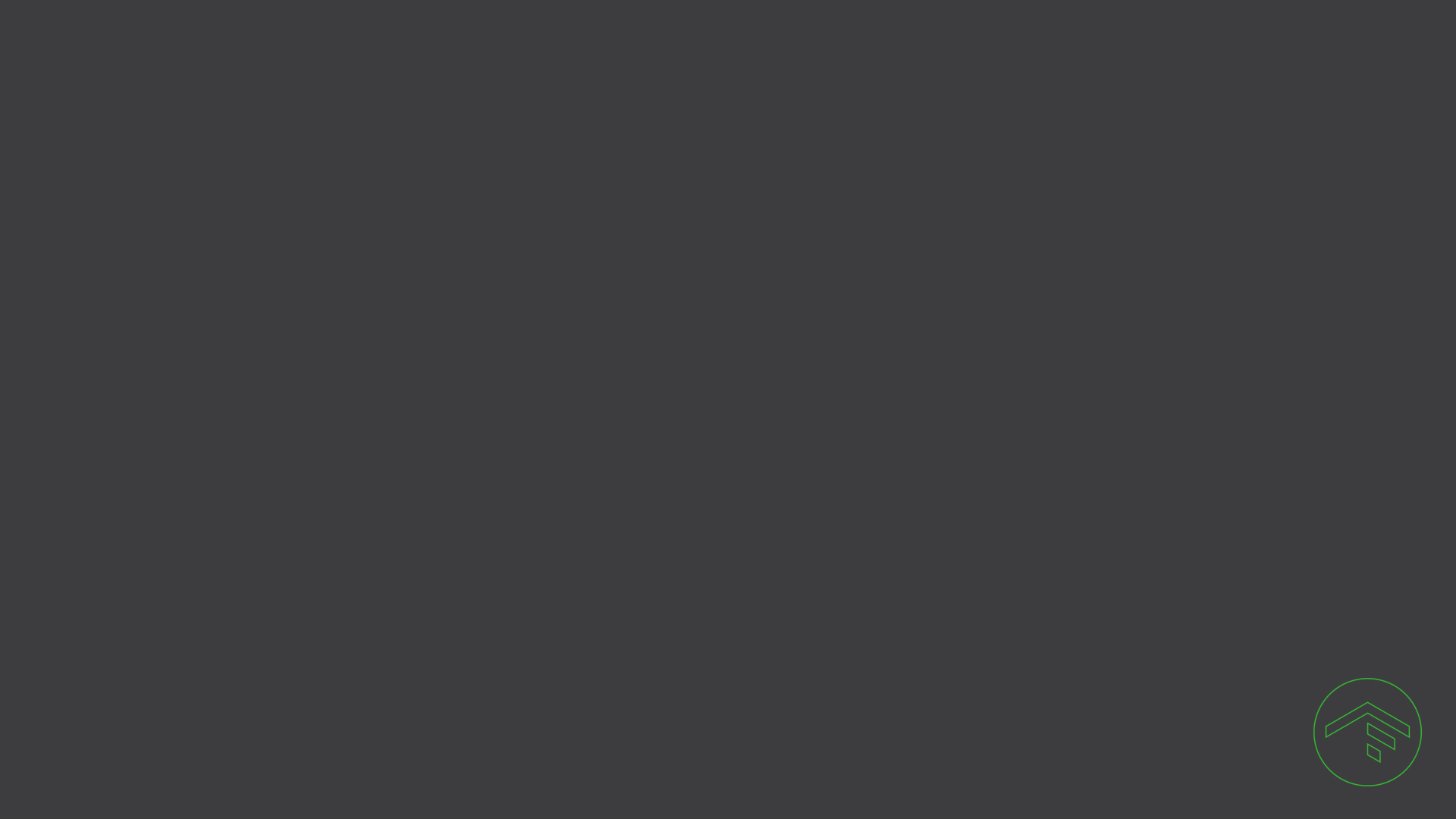 LESSONS FROM THE INTERVIEW:
THE PERSON I INTERVIEWED:
THEIR OCCUPATION/TITLE:
WHY I CHOSE THEM:
LESSON 
LESSON 
LESSON
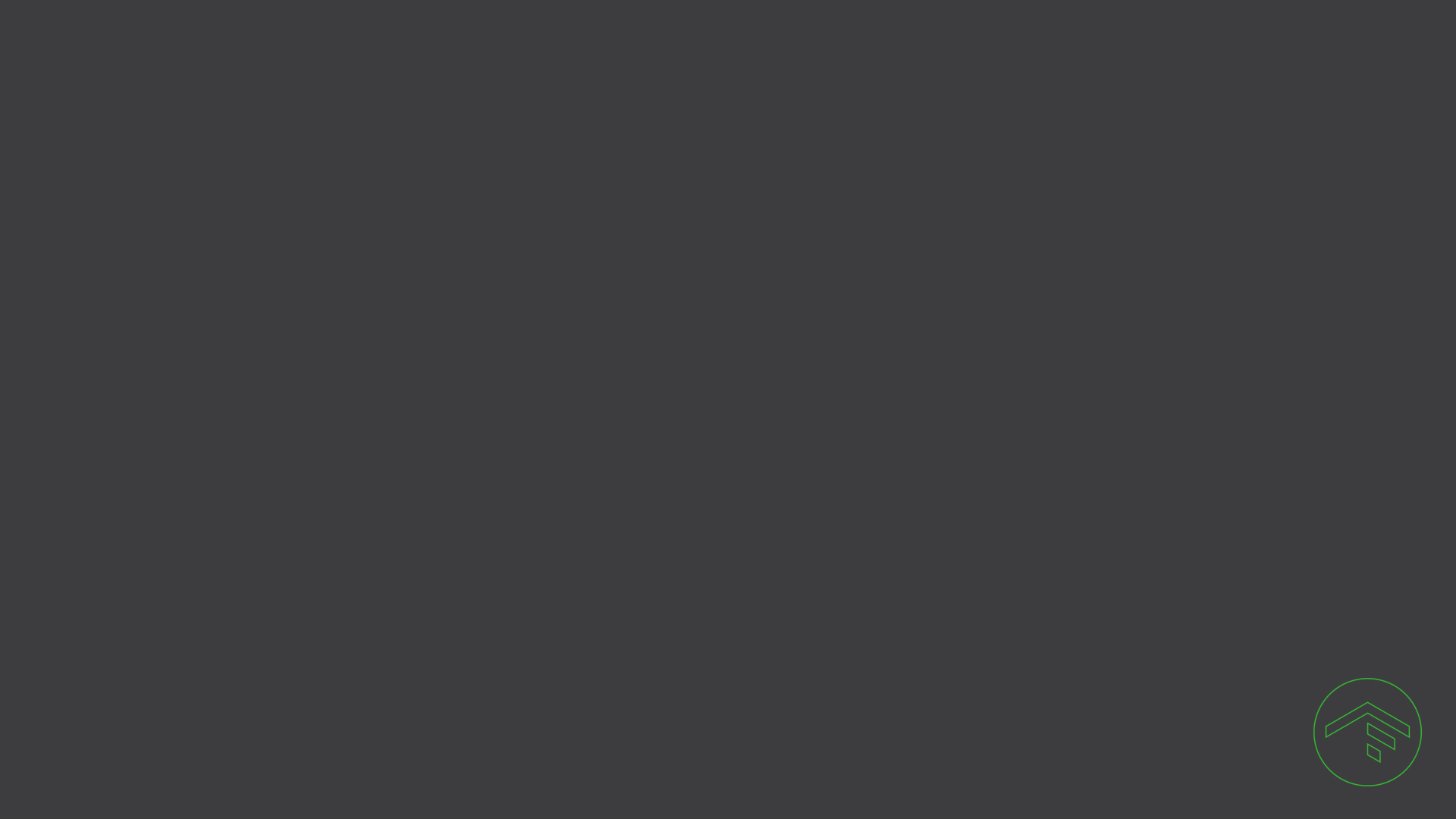 LESSONS FROM THE BOOK:
LESSON 
LESSON 
LESSON
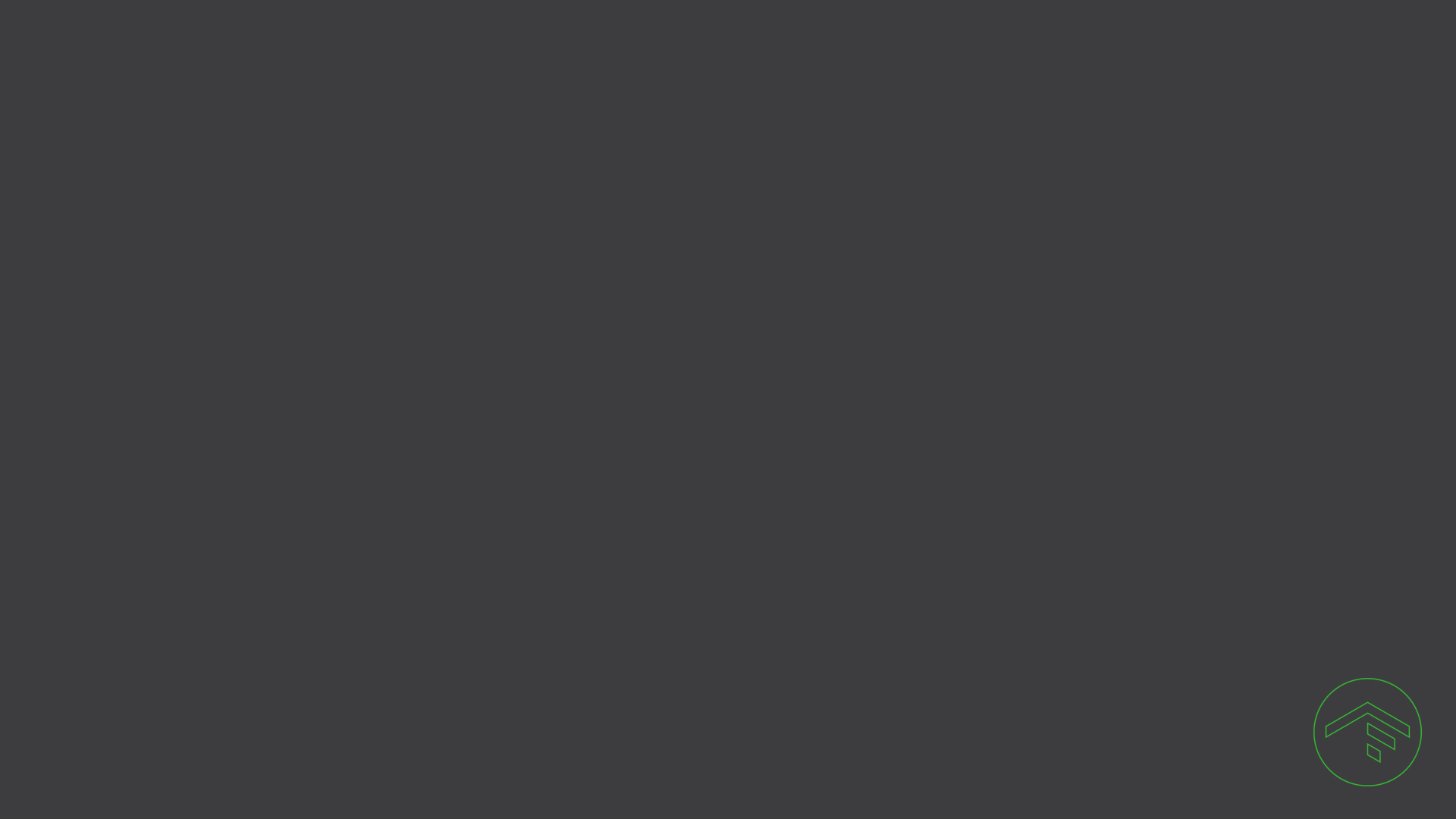 I WILL CONTINUE TO PRACTICE:
TYPE PRACTICE HERE




I WILL ASK ______ TO HOLD ME ACCOUNTABLE TO THESE PRACTICES.